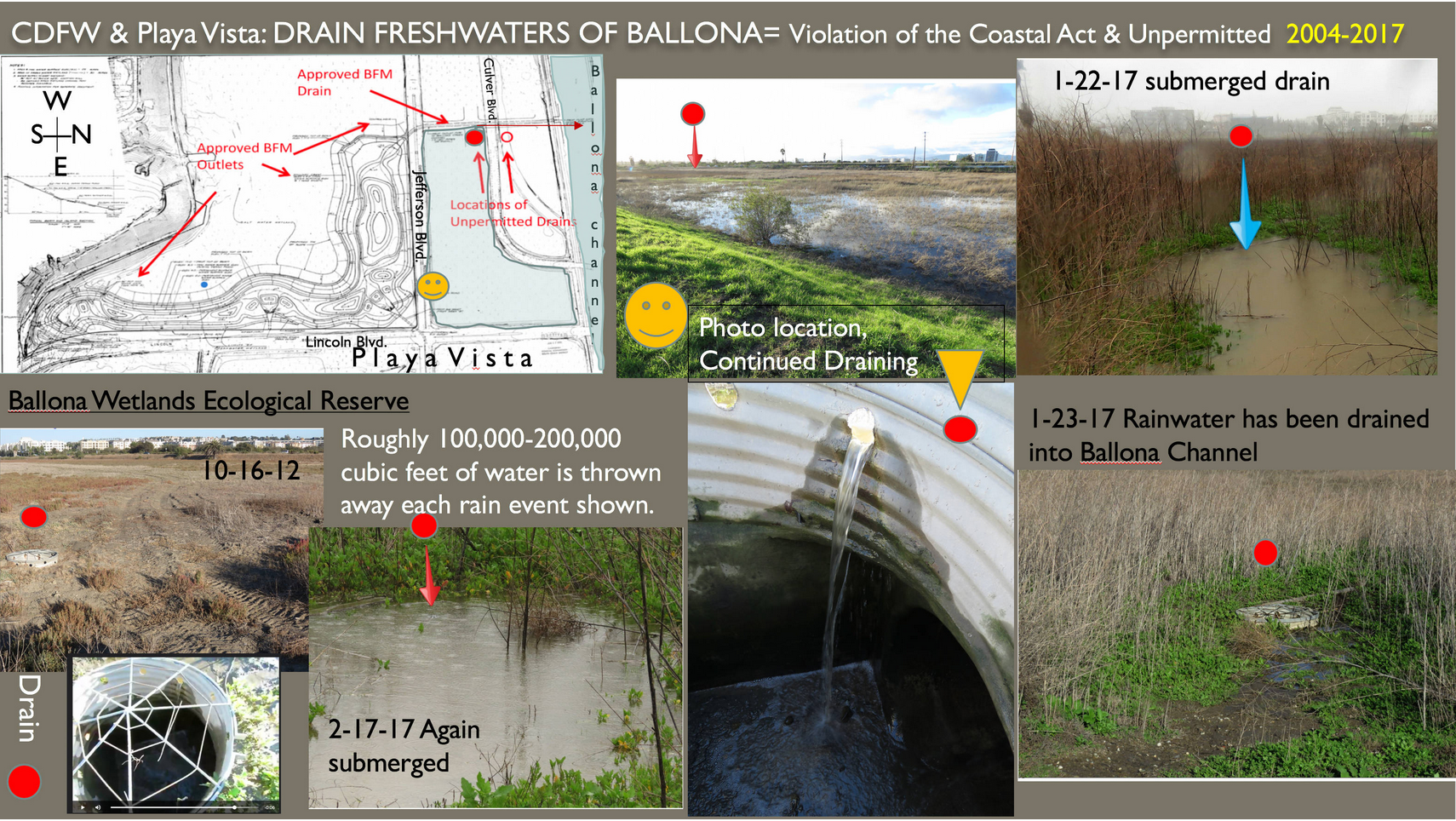 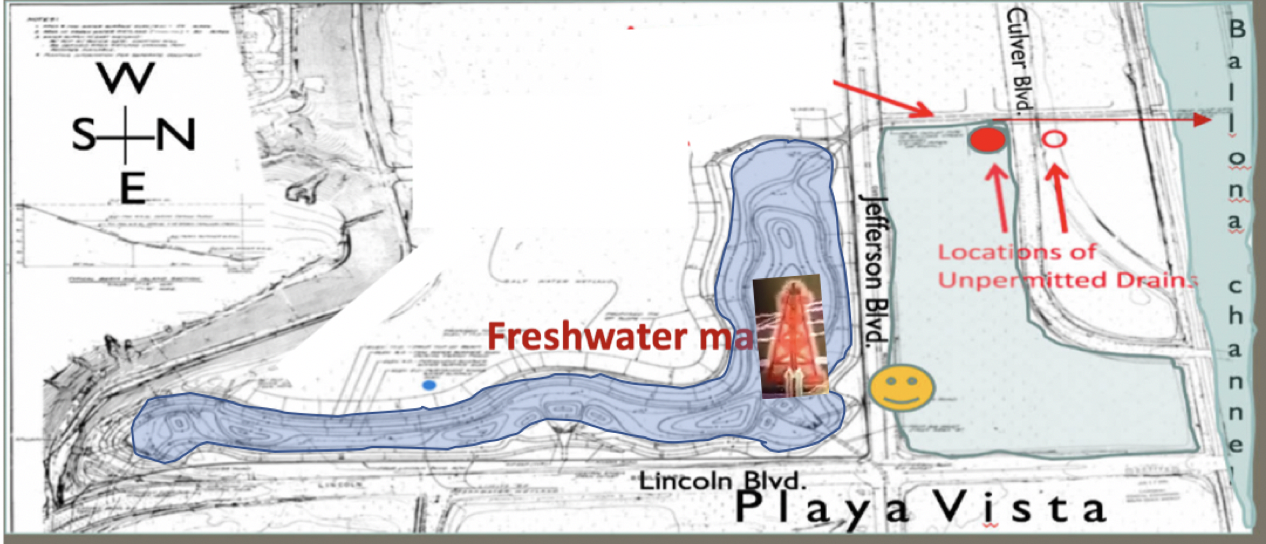 The Drains are connected to the Main Drain (outflows to Ballona Channel from the marsh—seen below as long red arrows)
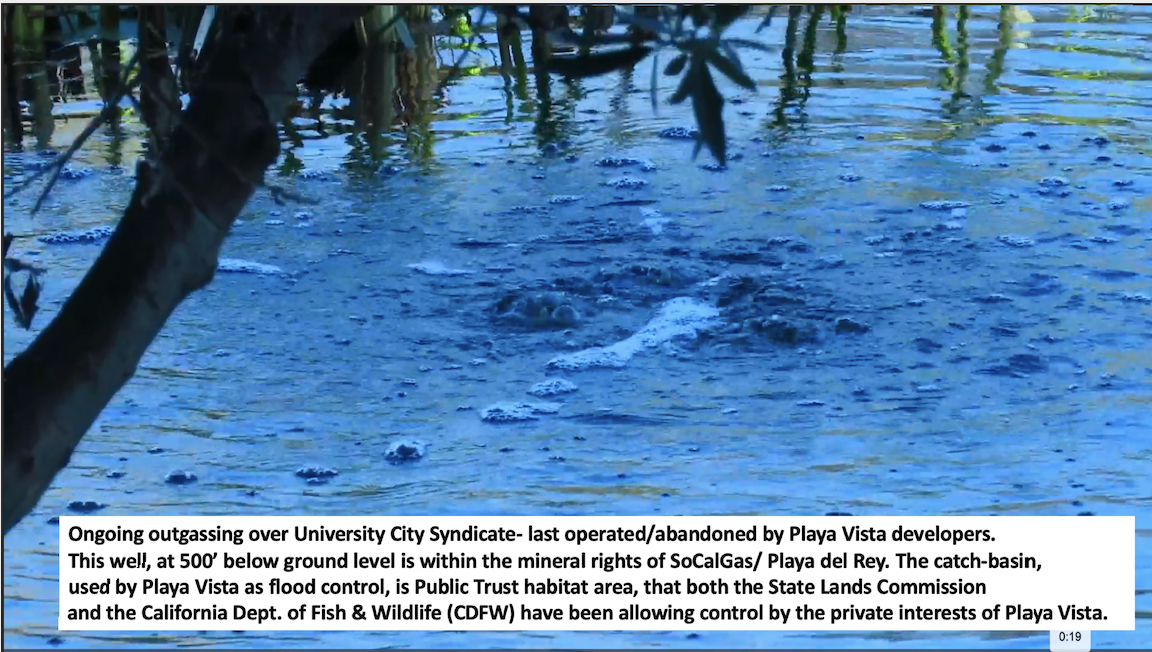 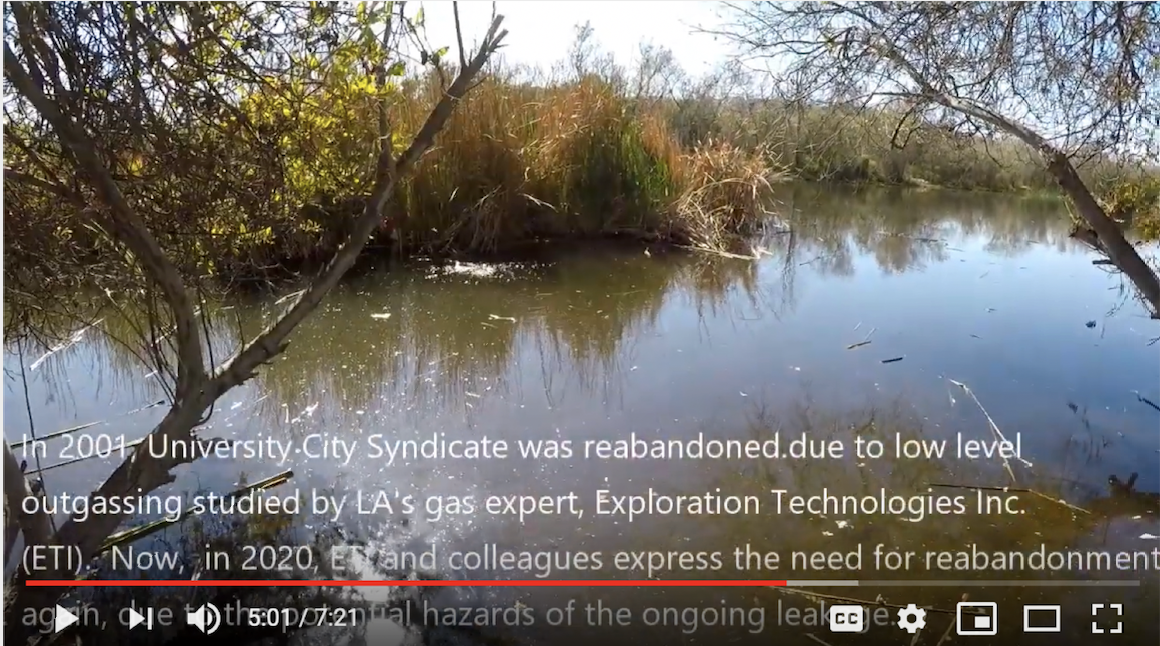 University City Syndicate Leaking,
Out Gasing Well Reabandoned
In 2001 in the Freshwater Marsh,
Playa del Rey, California.

Location on Jefferson and Lincoln.
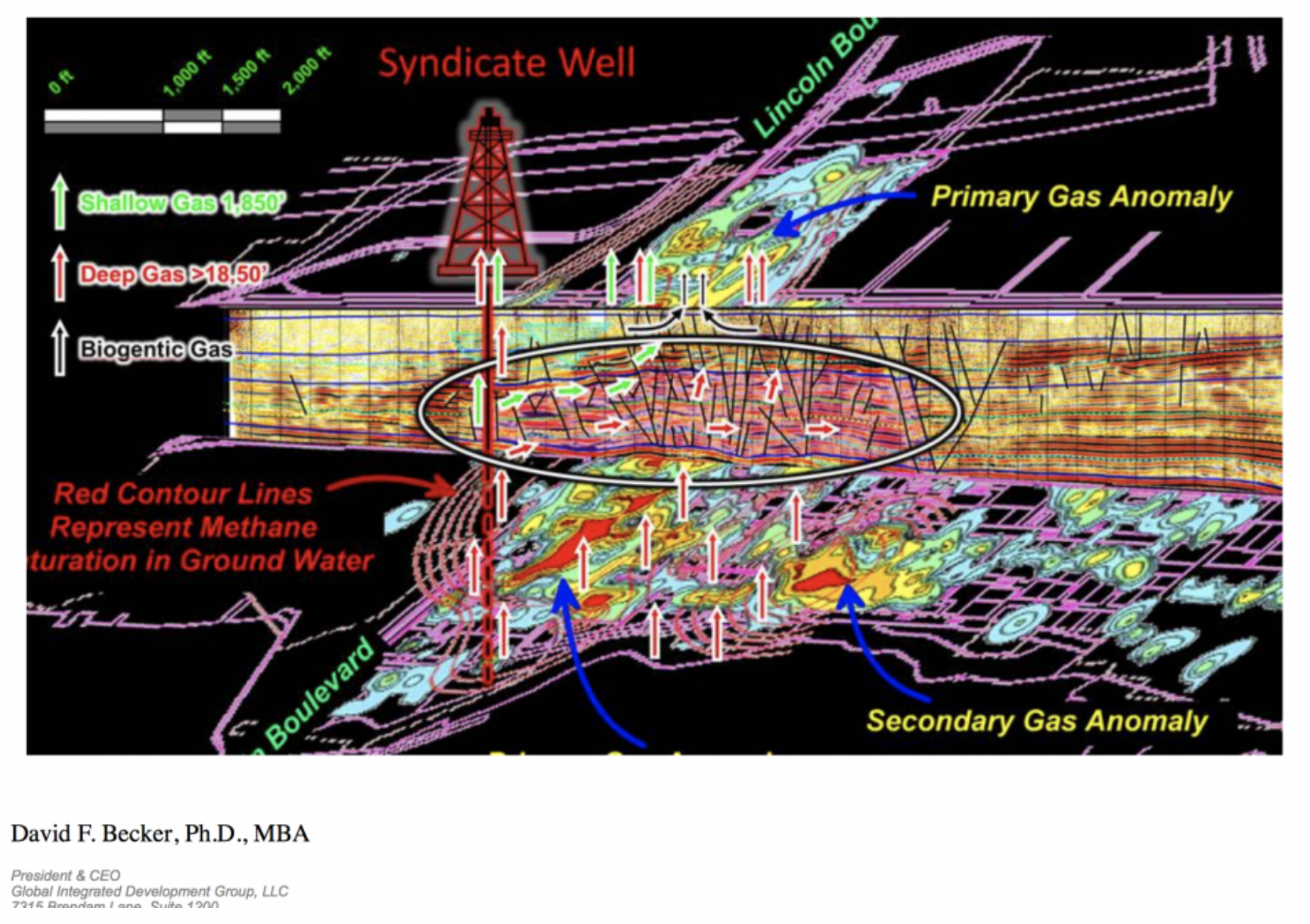 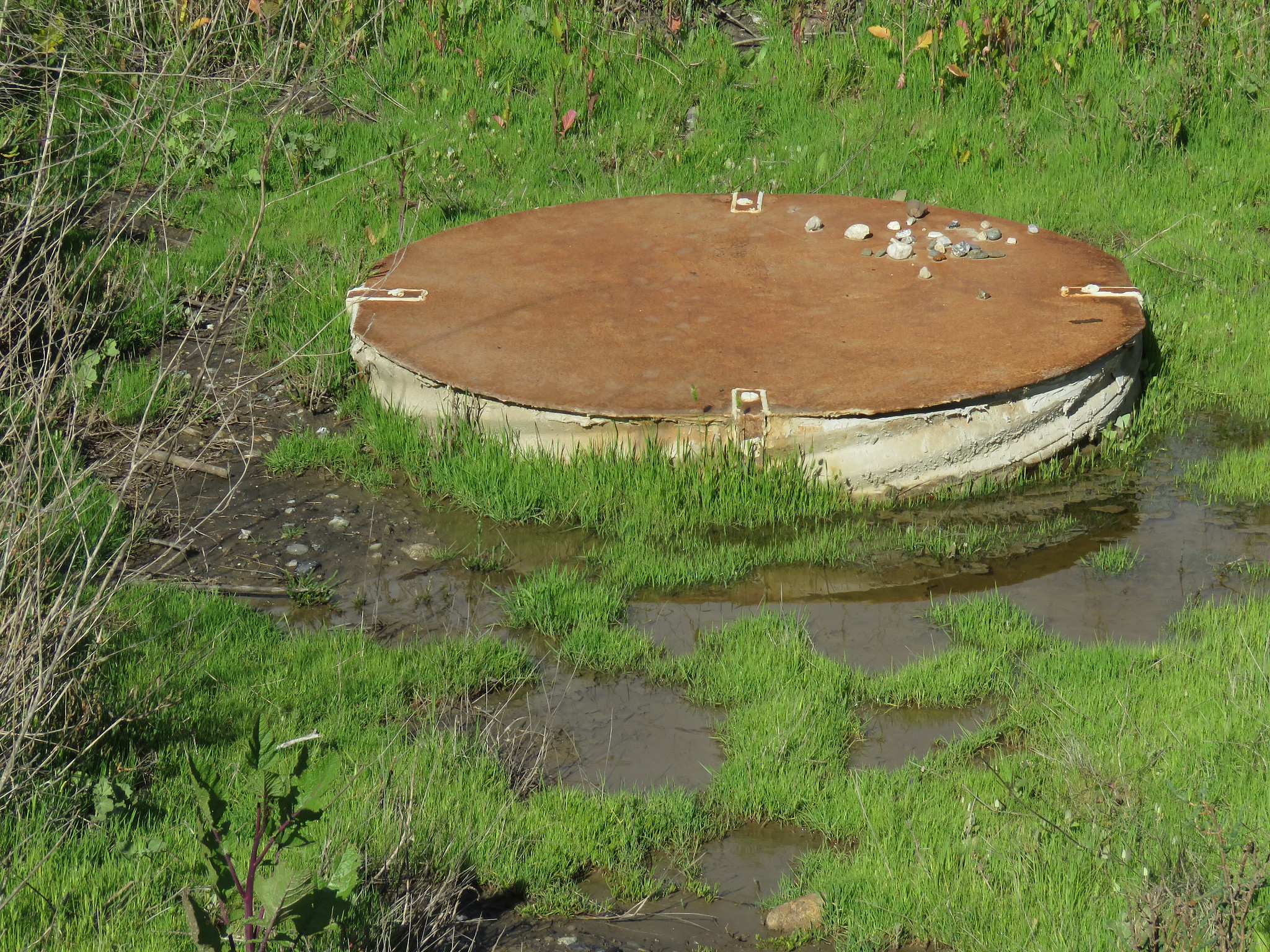 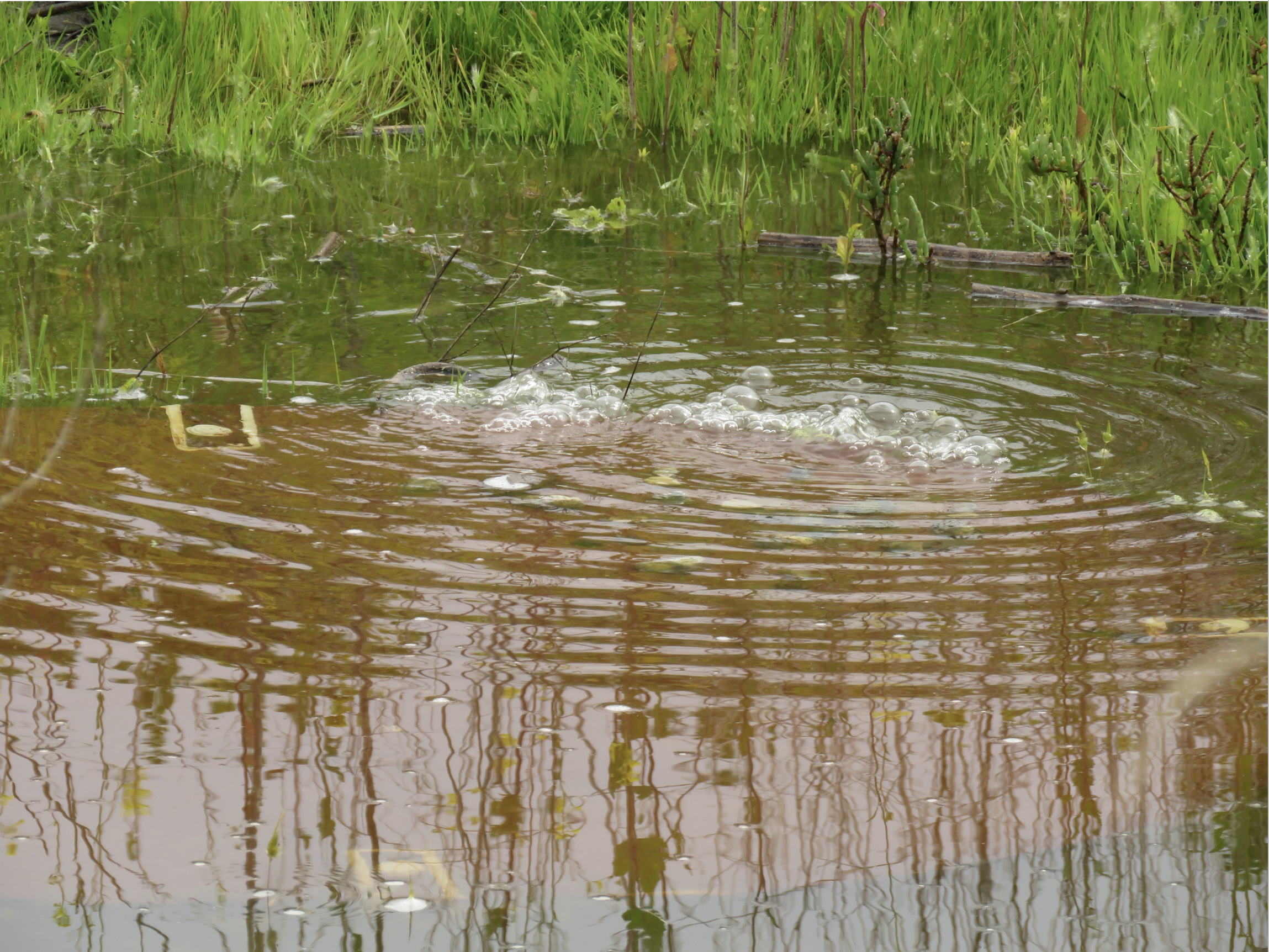